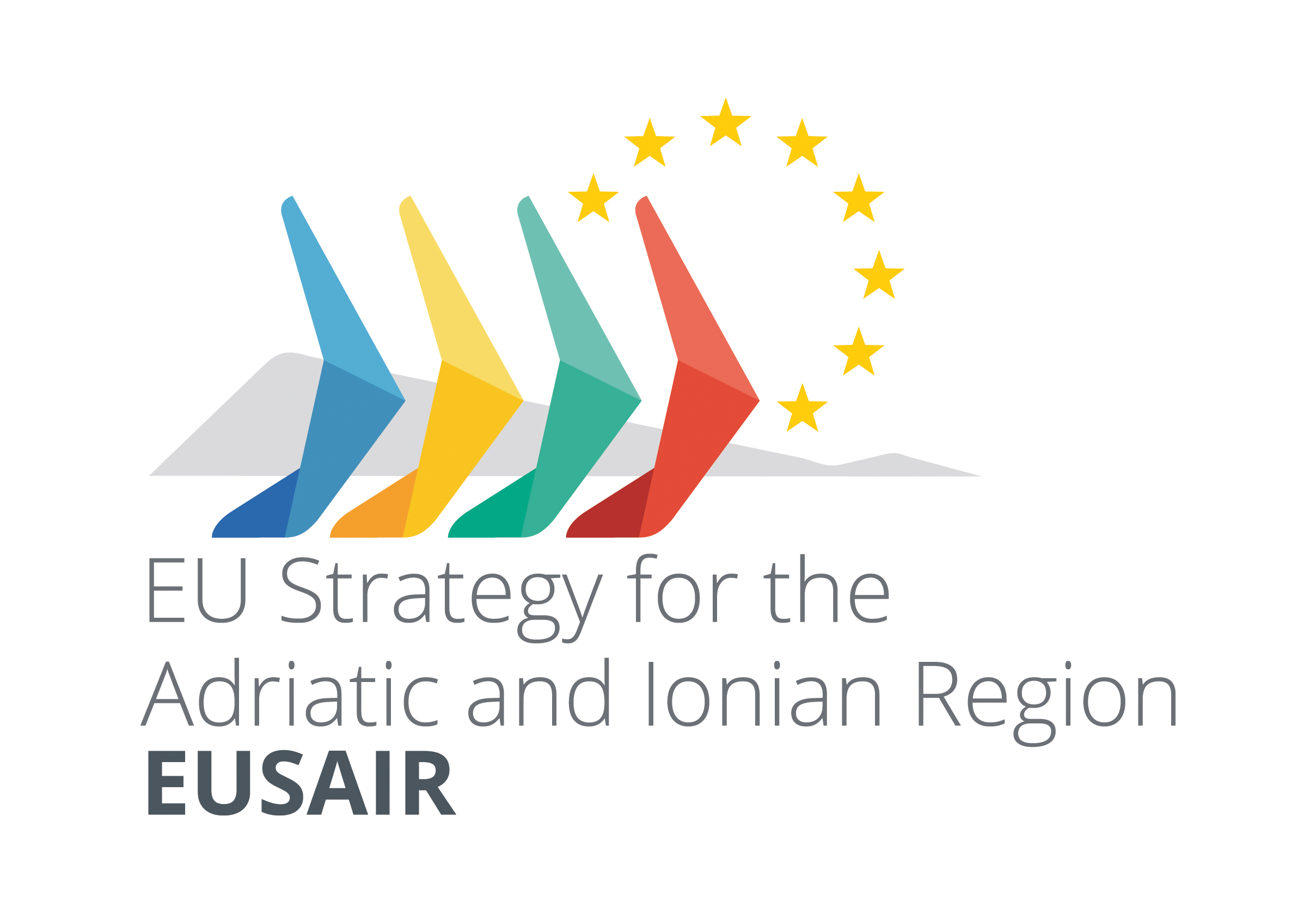 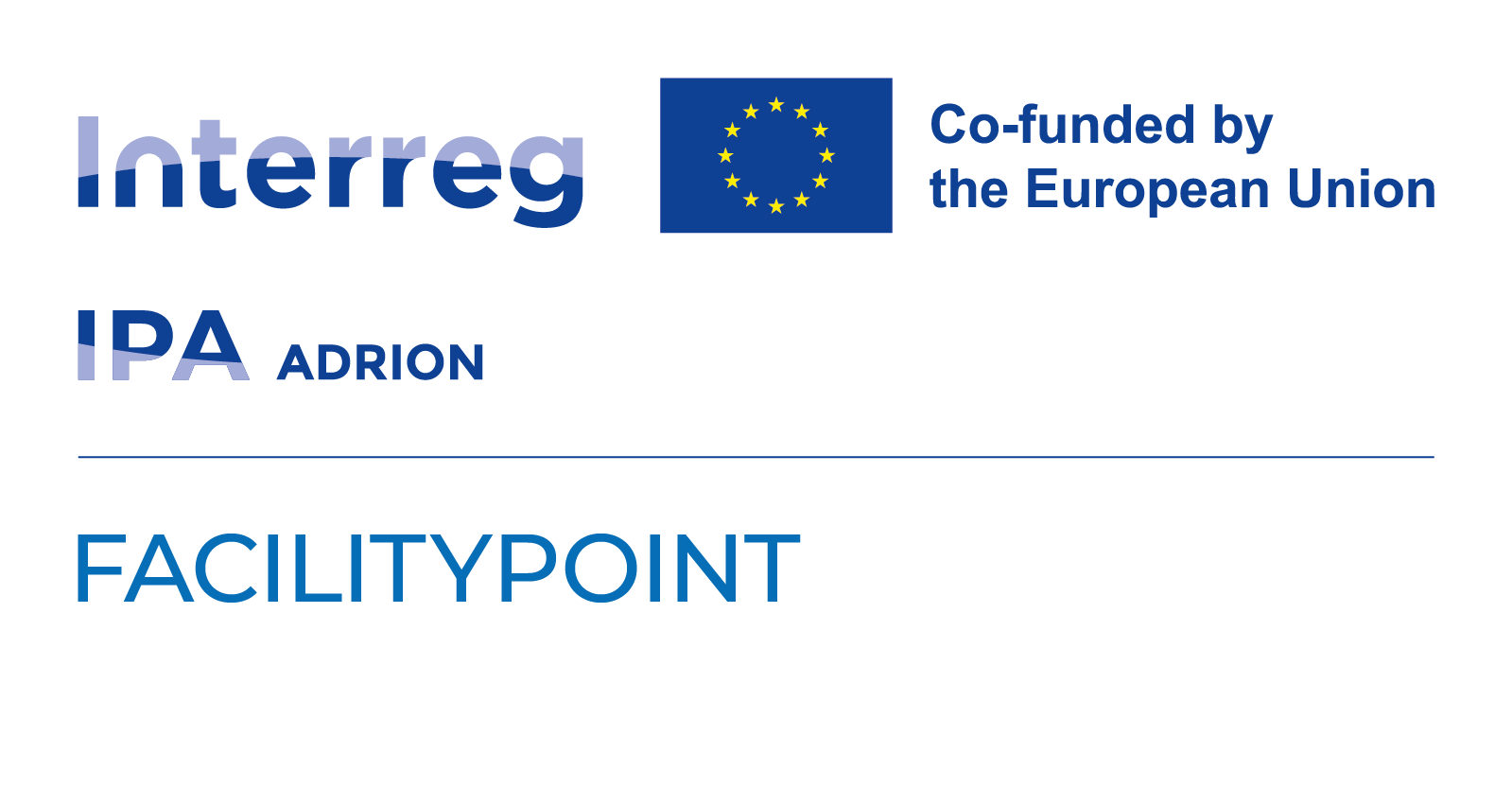 EUSAIR Youth Council
Point 3 - List of EYC candidates and GB approval process
9th Task Force meeting
Online, 11 September 2024
1994	4
1995	19
1996	16
1997	16
1998	18
1999	24
2000	14
2001	13
2002	15
2003	13
2004	13
2005	12
2006	1
From list of selected candidates to final EYC members
As agreed at the last TF (27.5.2024): 
Report from the assessment/selection process and presentation of list of candidates at Autumn TF
Approval of list of candidates and reserve list by GB after TF with shortened procedure of 1 week
TF members to communicate with NCs to clarify any questions/concerns
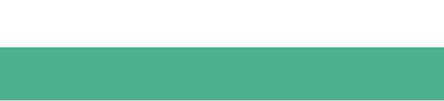 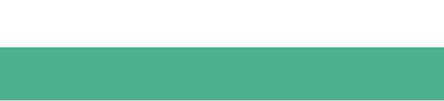 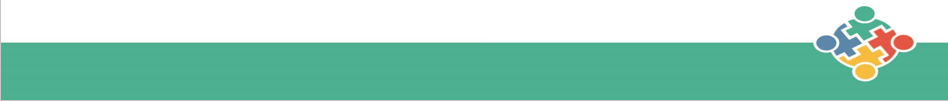 Task	Time
End of Consolidation period	AUGUST 15 - SEPTEMBER 9 
List of 20 selected members and 20 reserve members	SEPTEMBER 10
9th TASK FORCE meeting	SEPTEMBER 11
Written Procedure for approval of the list by the Governing Board 	12-19 SEPTEMBER
Notification letters sent to selected candidates (with letter of commitment to be signed)	23 SEPTEMBER
Final list of committed members.	7 OCTOBER
Online meeting with EYC members regarding next steps and organisation of the inauguration meeting & contacting those who were not selected	MID OCTOBER
Inauguration meeting of EUSAIR Youth Council Members with capacity building in Croatia	END OF NOVEMBER/TBD
PUBLIC INNAUGURATION EVENT in Greece	FEB/MARCH 2025/TBD
Possible Next Steps Towards EYC 2024 Set-up
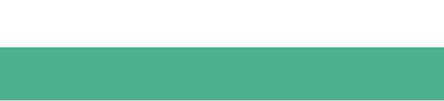 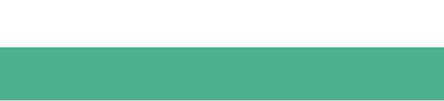 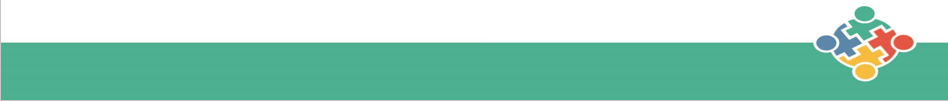 Task	Time
End of Consolidation period	AUGUST 15 - SEPTEMBER 9 
List of 20 selected members and 20 reserve members	SEPTEMBER 10
9th TASK FORCE meeting	SEPTEMBER 11
Written Procedure for approval of the list by the Governing Board 	12-19 SEPTEMBER
Notification letters sent to selected candidates (with letter of commitment to be signed)	23 SEPTEMBER
Final list of committed members.	7 OCTOBER
Online meeting with EYC members regarding next steps and organisation of the inauguration meeting & contacting those who were not selected	MID OCTOBER
Inauguration meeting of EUSAIR Youth Council Members with capacity building in Croatia	END OF NOVEMBER/TBD
PUBLIC INNAUGURATION EVENT in Greece	FEB/MARCH 2025/TBD
Possible Next Steps After EYC 2024 Set-up
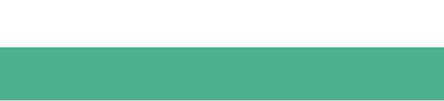 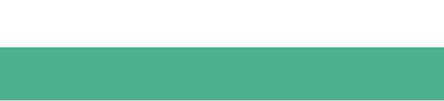 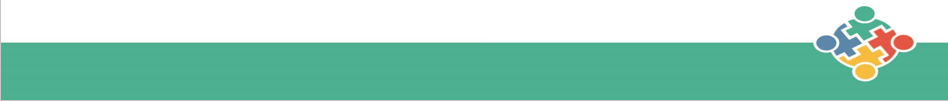 Task	Time
End of Consolidation period	AUGUST 15 - SEPTEMBER 9 
List of 20 selected members and 20 reserve members	SEPTEMBER 10
9th TASK FORCE meeting	SEPTEMBER 11
Written Procedure for approval of the list by the Governing Board 	12-19 SEPTEMBER
Notification letters sent to selected candidates (with letter of commitment to be signed)	23 SEPTEMBER
Final list of committed members.	7 OCTOBER
Online meeting with EYC members regarding next steps and organisation of the inauguration meeting & contacting those who were not selected	MID OCTOBER
Inauguration meeting of EUSAIR Youth Council Members with capacity building in Croatia	END OF NOVEMBER/TBD
PUBLIC INNAUGURATION EVENT in Greece	FEB/MARCH 2025/TBD
EYC 2025 Call for Applications
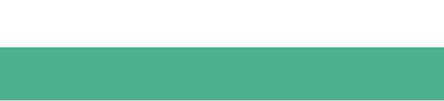 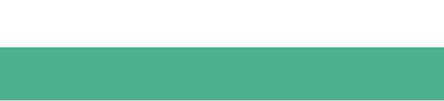 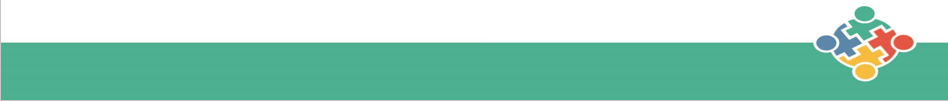 Task	Time
End of Consolidation period	AUGUST 15 - SEPTEMBER 9 
List of 20 selected members and 20 reserve members	SEPTEMBER 10
9th TASK FORCE meeting	SEPTEMBER 11
Written Procedure for approval of the list by the Governing Board 	12-19 SEPTEMBER
Notification letters sent to selected candidates (with letter of commitment to be signed)	23 SEPTEMBER
Final list of committed members.	7 OCTOBER
Online meeting with EYC members regarding next steps and organisation of the inauguration meeting & contacting those who were not selected	MID OCTOBER
Inauguration meeting of EUSAIR Youth Council Members with capacity building in Croatia	END OF NOVEMBER/TBD
PUBLIC INNAUGURATION EVENT in Greece	FEB/MARCH 2025/TBD
Youth4Cooperation - Post 2027 Youth Consultation
Event organised by DG REGIO 
15 November, Brussels – Youth in post 27 Interreg (event to involve youth in shaping post 27 Cohesion Policy) 
100 young people including delegation from MRS YCs
Deadline for communicating EYC delegation members – latest 11 September
Proposal: 3 candidates with highest assessment score to be asked to participate as representatives of EYC . If/when the candidate list is approved they become delegates
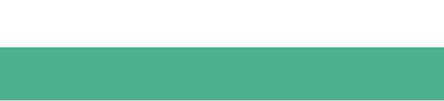 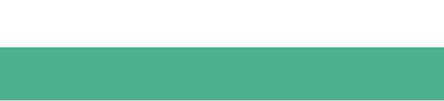 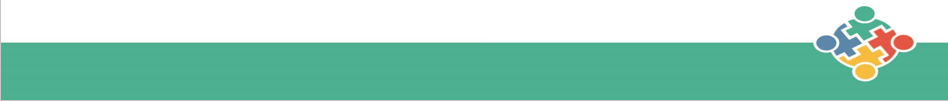 Thank you for a constructive meeting!